KETNET, here we come!
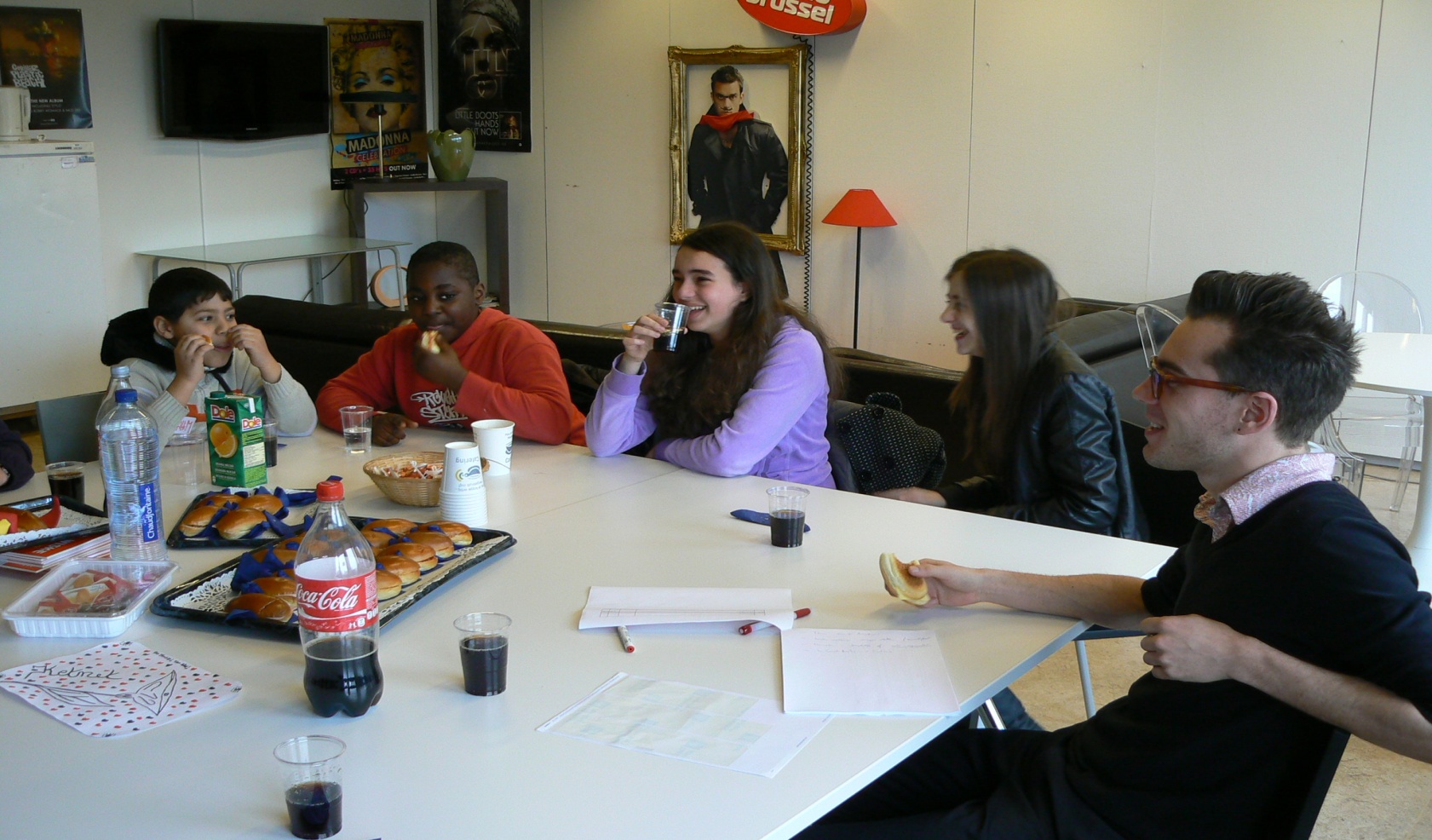